Lower Extremity H&P: Foot/Ankle Exam
WEEK 1 ORTHO CURRICULUM
General Ortho Physical Exam Maneuvers
Inspection
Palpation
Range of Motion
Muscle Strength 
Special Tests
Always think about the joint above and below where the pain is and examine that joint
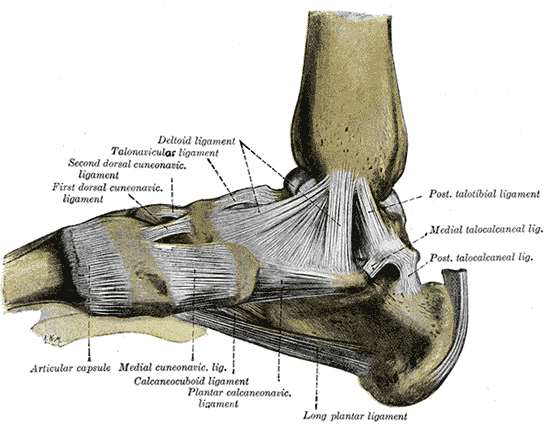 INSPECTION
Look for redness, swelling, warmth -> think septic arthritis
Evaluate for effusion
Look for gross deformity
PALPATION
Medial and lateral malleoli
Palpate along the fibula to assess for tenderness, possible fibular fracture
Anterior and posterior talofibular ligaments, deltoid ligament, calcaneofibular ligament
Talar neck
Calcaneus
Mid-foot
5th metatarsal
Consider Jones fracture – concern for avascular necrosis
Palpate the mid-foot, assessing for Lisfranc fracture
RANGE OF MOTION
Plantar flexion: 50 degrees
Dorsiflexion: 20 degrees
Foot inversion: 35 degrees
Foot eversion: 25 degrees
STRENGTH TESTING
Resisted plantar and dorsiflexion
Resisted inversion and eversion
SPECIAL TESTS
Anterior drawer
Assesses the anterior talofibular ligament
Have the patient sit with the knee flexed over the edge of the table
Stabilize the distal lower extremity with one hand and apply an anterior force to the heel with the other hand, attempting to subluxate the talus anteriorly
Talar tilt
Evaluates for talar instability
With the patient seated and with the ankle and foot unsupported in approx 15 degrees of plantar flexion, stabilize the medial aspect of the distal lower extremity and apply an inversion force to the hindfoot with the other hand
Thompson test
Evaluates for Achilles tendon rupture
With the patient prone, flex the knee to 90 degrees and squeeze the calf
The foot should plantar flex – if it does not, suspect tendon injury
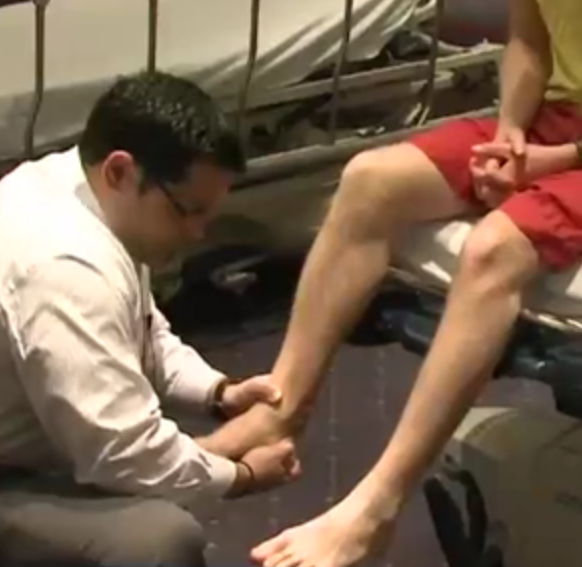 Anterior drawer